Formation sur la VBG pour les éducateur·rice·s - Résultats d'apprentissage
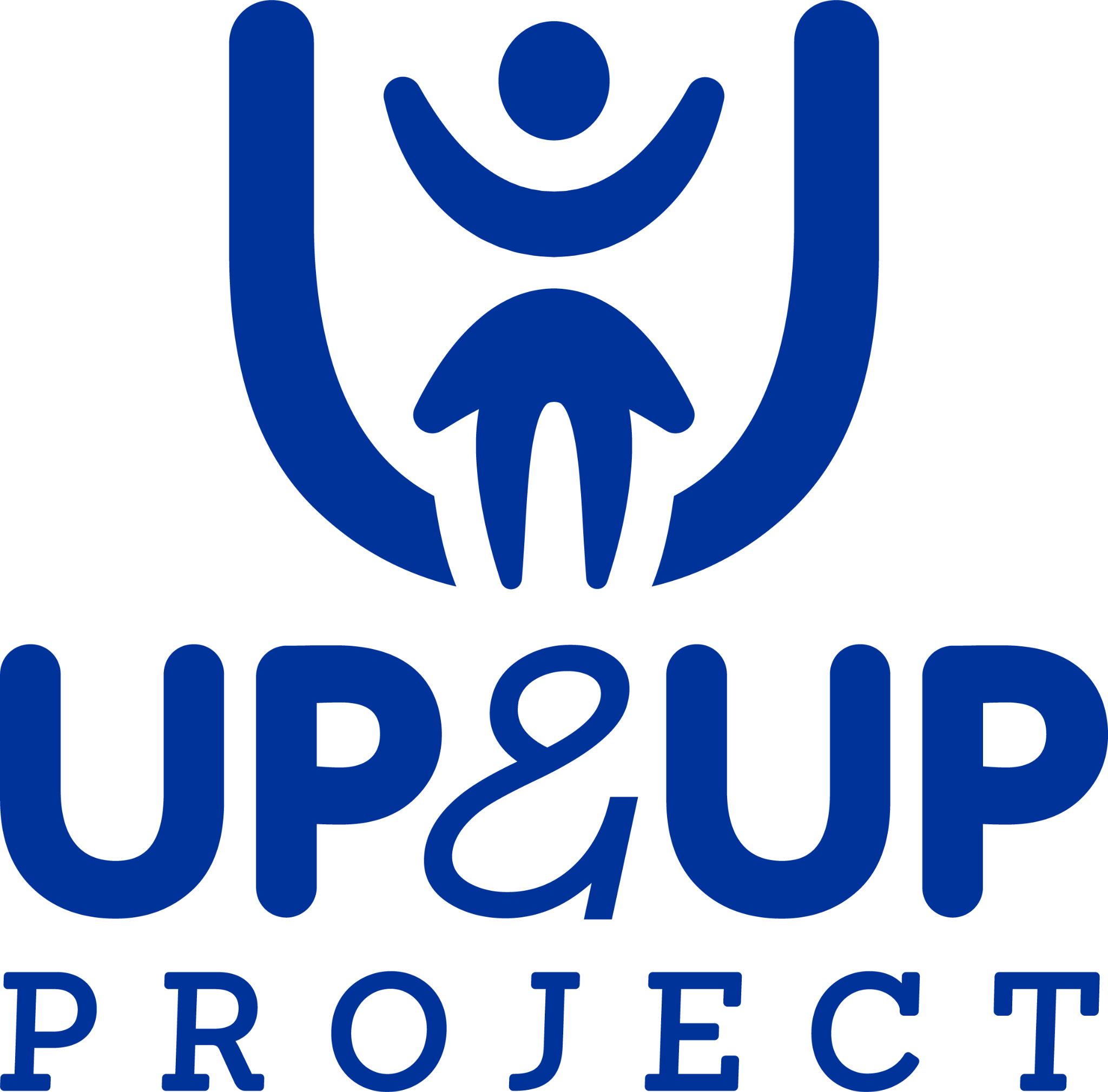